Google Drive
 ……. Simplified
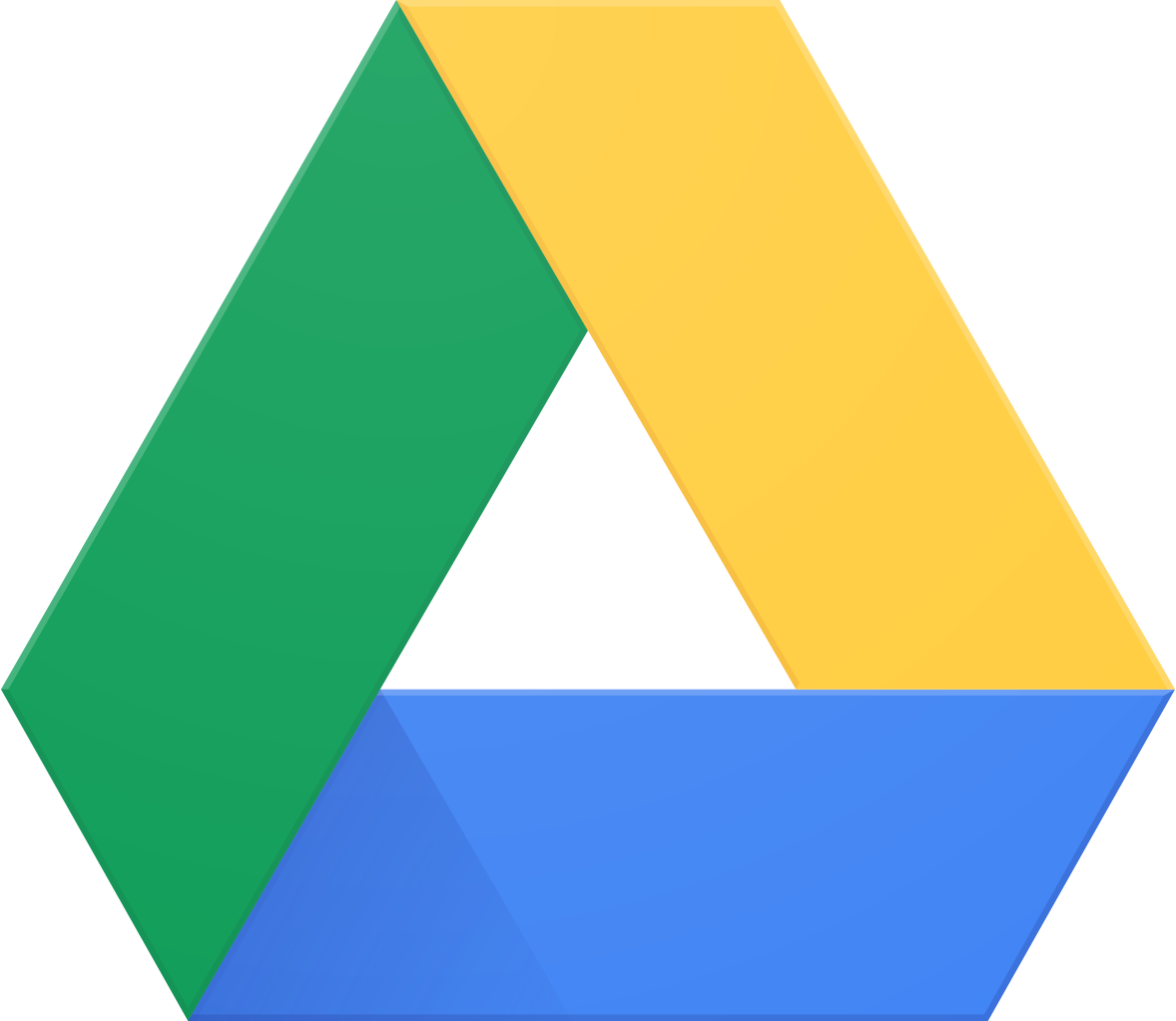 Reasons Why I Use Google Drive…..
🗃️Unlimited accessibility and lots of storage
🗃️Organization - I organize my drive with folders and sub-folders
🗃️I can share folders and files with anyone
🗃️Integration with other apps
🗃️Ability to create docs and spreadsheets from anywhere
🗃️Its autosave feature
Google Drive Anatomy
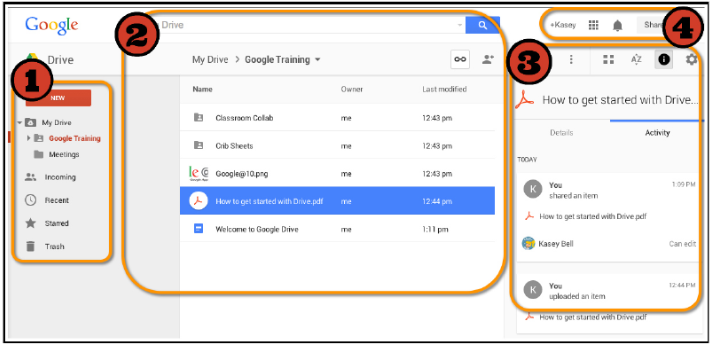 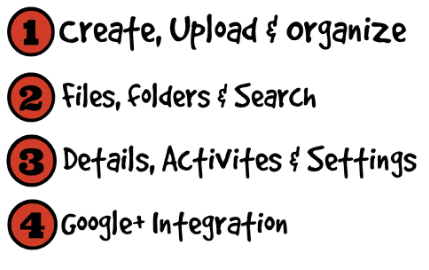 Create, Upload & Organize!
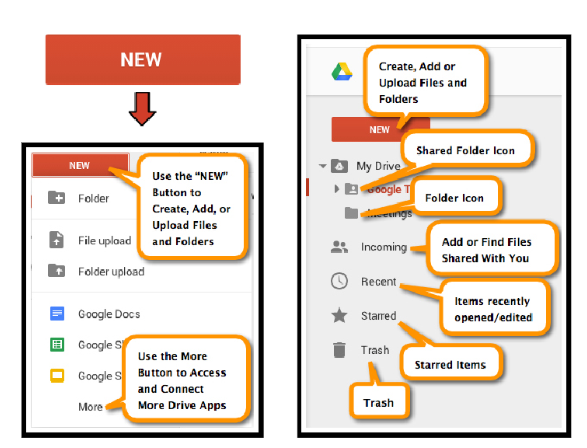 Files, folders & search!
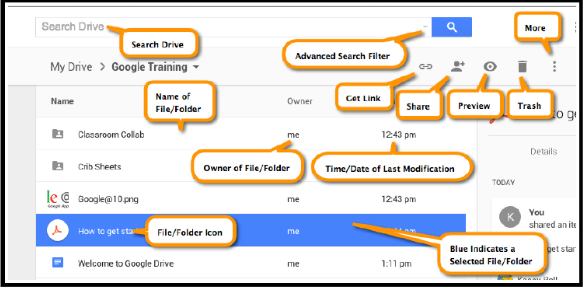 Details, Activities & Settings!
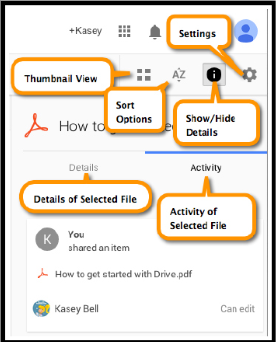 Google Integration!
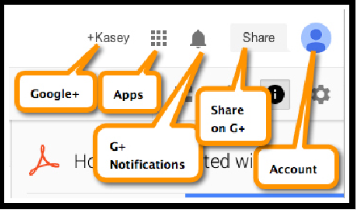 Organizing Folders & Files in Drive
Moving and adding files in Google Drive is different than making a copy of a file. A copy is static and does not update if the original file is modified. When you move or add a file to a new location, it is a live document that is always the latest version.

Copy a File: Create a static copy of the original. Changes made to the copy are not reflected in the original file.
Moving Files/Folders: Move a file or folder from one location in Drive to a different location. The file will no longer be viewable in the original location.
Adding Files/Folders: Add these items to multiple folders in your Drive. (Please note that deleting a file will remove it from all folders, not just the folder you’ve deleted it in.)
Moving Files & Folders
The fastest way to move a file is by right clicking on a file or folder in the Drive view. This opens up a menu. Click on “Move to…” and chose the new location for the file or folder and click “Move here.”
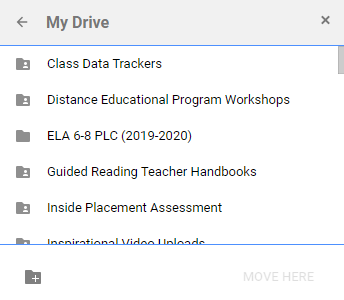 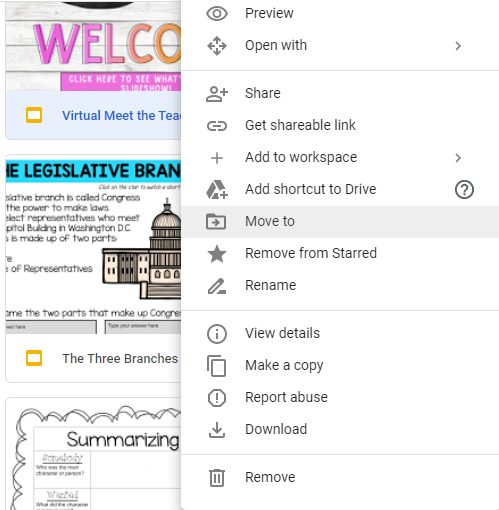 Moving Files & Folders
You can also move an open file. Click on the “File” in the menu bar and then click on “Move to…”. Then click on “Move this item”  Chose the new location and click “Move here”.
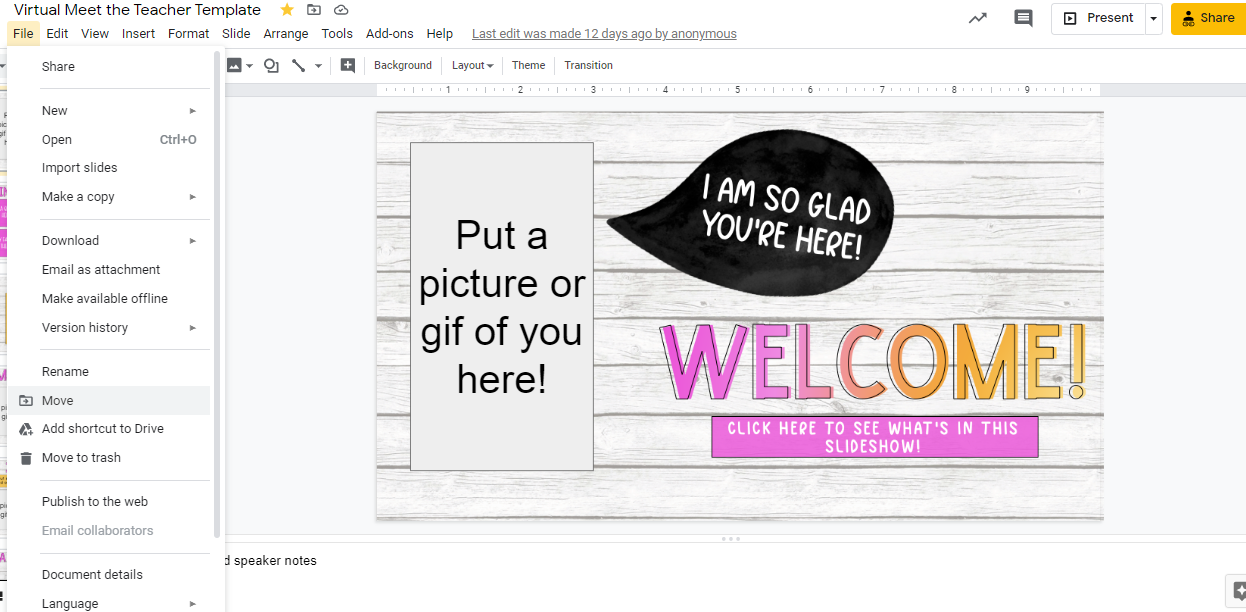 Adding a File to Multiple Locations
The quickest way to add a file to multiple locations is using a quick key combination. (You can add folders to multiple locations, but not with quick key combinations.

Highlight the file by clicking on it in the Google Drive view. Click on The Shift Key and the z Key on your keyboard at the same time. This will open the Add menu. Choose a location and click “ADD HERE”.
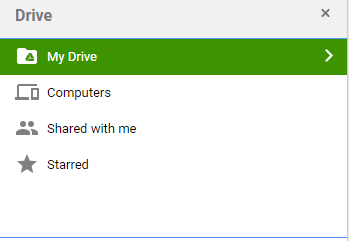 File or Folder Details
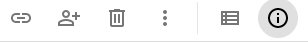 You can click on the View Details icon near the top right of the Google Drive in order to view activity in certain folders/files and get more information about specific folders/files.


If a folder or file is located in multiple folders, you will see this under location. You can click on the X in order to delete from a certain location without deleting the file from all locations.
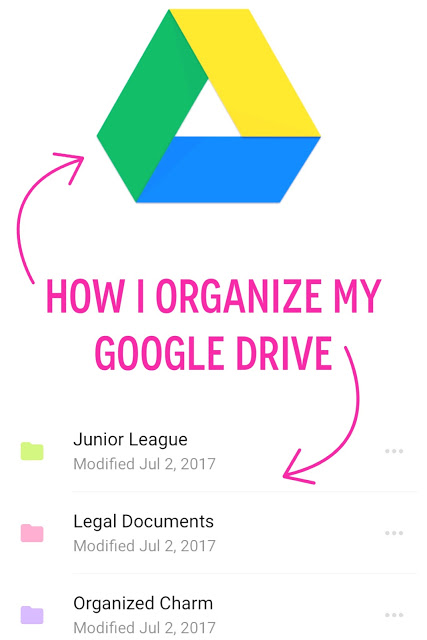 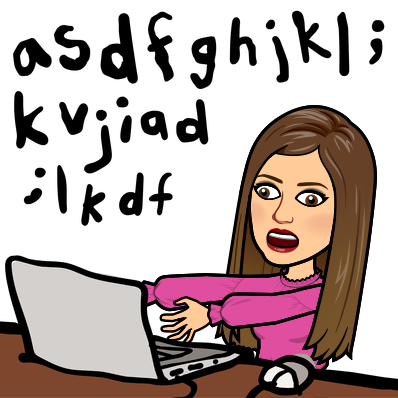 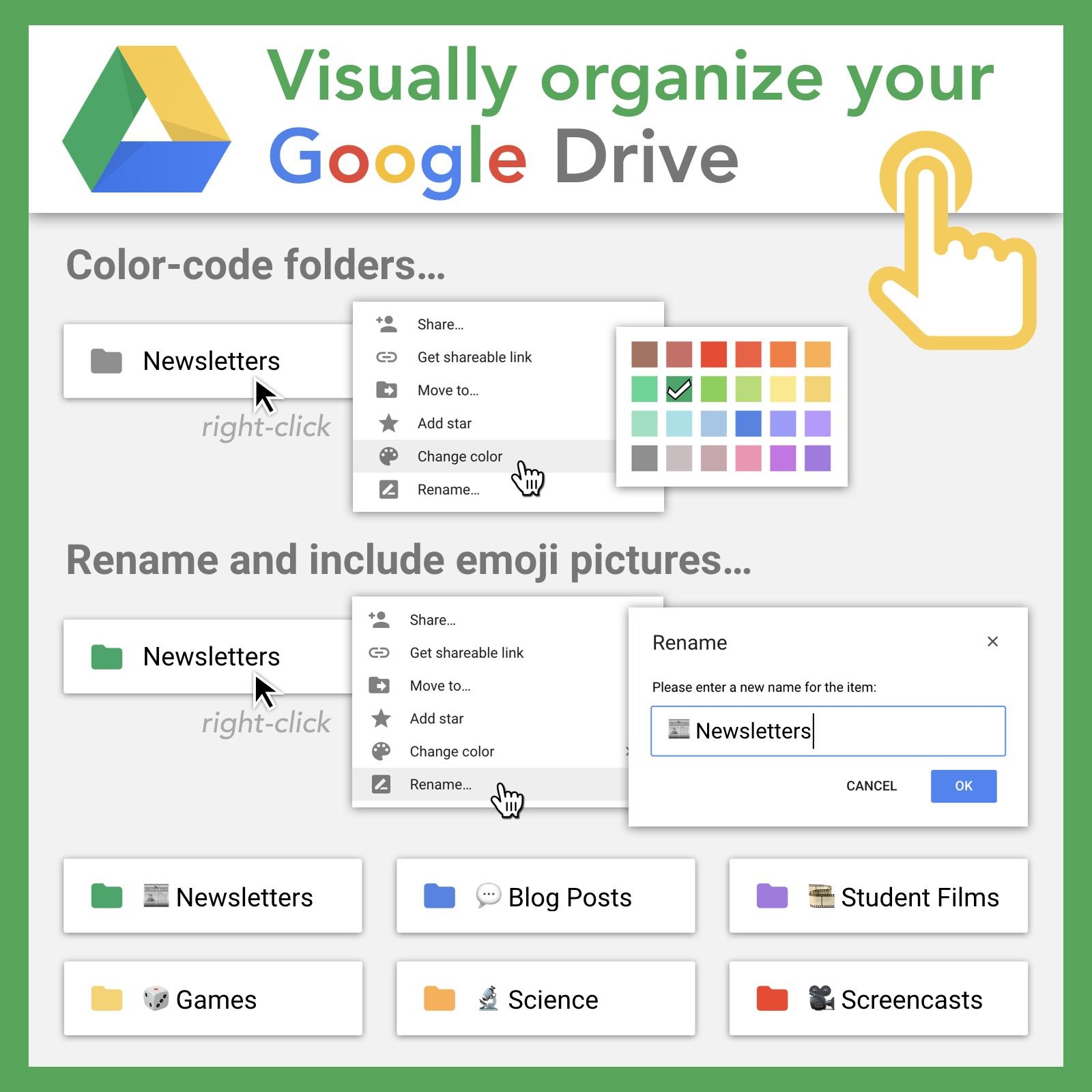 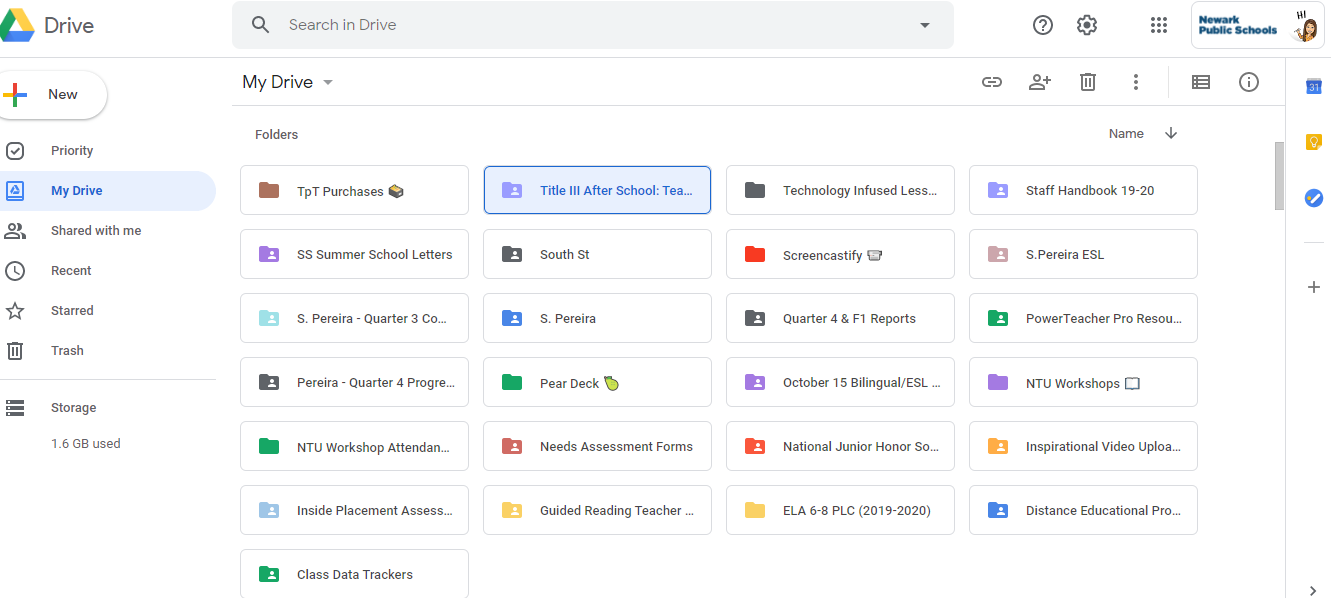 Personalize your Layout
You can personalize the layout of your files via grid view or list view, choose from three density options (comfortable, cozy, or compact), and color code folders for easy reference. 

The view choices, the feature is located in the top right while the density choices are found in the settings. To pick a color for your folders, simply right-click on the folder and select a different color.
Share Files but Control Access
Google Drive allows collaboration using its powerful sharing capabilities. Simply select the file or folder you want to share and on the top right corner, you can choose between getting a shareable link to the item or inviting others to have access to the item. Just make sure to specify user permissions—to view, to edit, or to comment.
You can also set a time limit for until when a specific person/s can have access to the file or folder. Click on the user with access and hover over the right side of his/her email address to show a clock icon then select the expiration date and time.
Share Files but Control Access
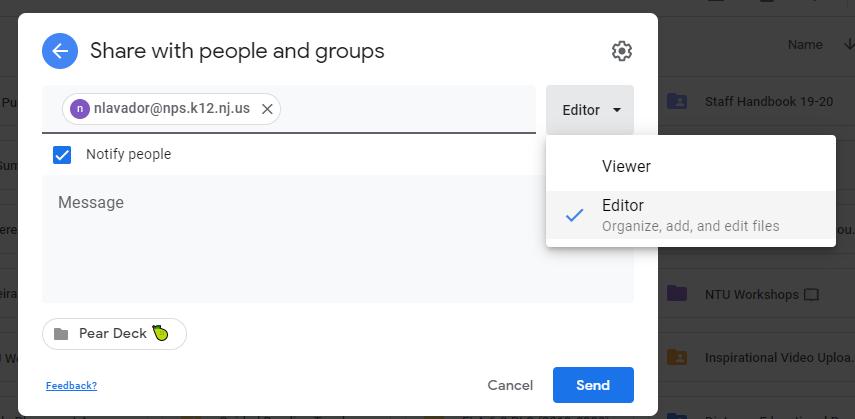 Share Files but Control Access
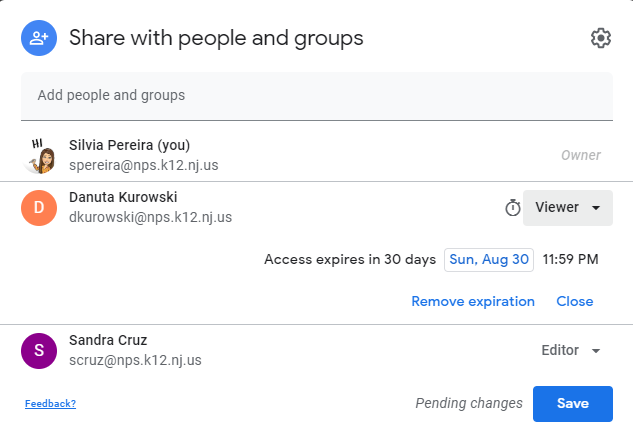 Star Files & Folders
If you're referencing to the same important files and folders regularly, consider "starring" them for easy access. Right-click on the file or folder and select "add star." You can then see all your starred items quickly through the left side bar menu.
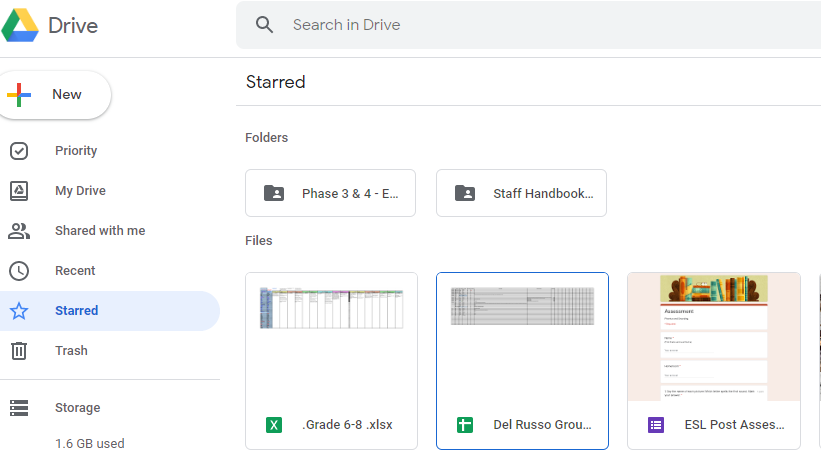 Use the Advanced Feature
If you're looking for a specific file with a keyword that might be found in multiple files, consider using the advanced search feature. You can filter by type of file, owner, location, date modified, shared with, etc. Simply click on the arrow down button located on the rightmost part of the search bar.
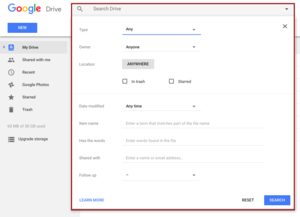 Try a Numbering System
Numbering your files and folders can help you keep your most important folders at the top of My Drive, no matter what they are named.
By adding the number, your  classes will appear in order (and you can add a rainbow pattern.
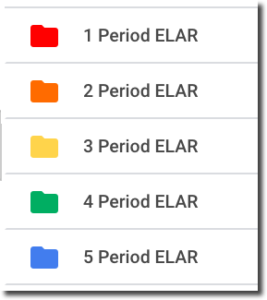 Add Emoji & Special Characters
Adding emojis ? and special characters ✿ can add a little extra fun to your files and folders, and your students will love this too!
Emojis can give you and your students a visual cue, and help emerging and struggling readers and well as English Language Learners process the information.
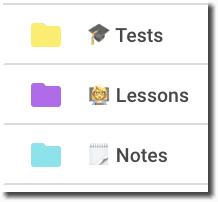 Leave “Share with Me” Alone
The “Shared with Me” section of Google Drive is just an aggregation of files that have been shared with you in some way.
Many users want to clean up this section, but I advise teachers to just leave “Shared with Me” alone. These are not your files. Think of it like a feed showing you what files you have access to that are not your own.
If you begin deleting files, it can often cause problems for you or other users, so the best advice is just to accept it for what it is.
Use Workspaces to Organize Files without Moving Them
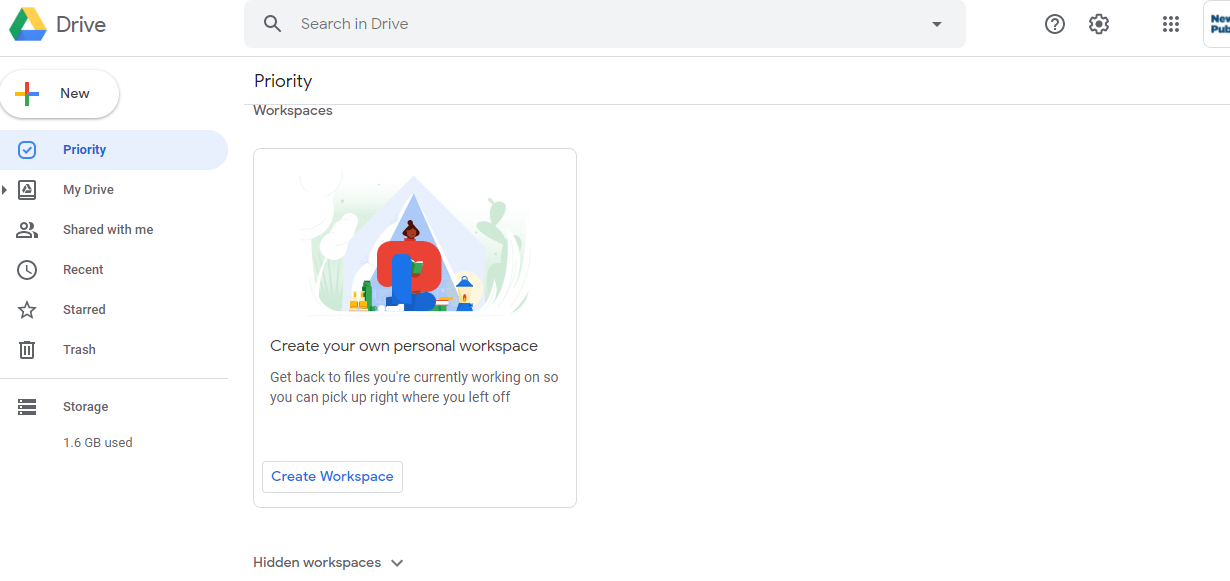 Use Workspaces to Organize Files without Moving Them
“The Priority page also organizes files into workspaces. These let you gather a private set of working files for ongoing easy access. Adding files to a workspace doesn’t affect their storage location or permissions—it just aggregates files to help you find them faster. Workspaces help make sure you can get to those files more efficiently. To build your workspace, you can use Drive’s intelligent file suggestions or add files manually.” 

You can also create your own personalized Workspaces collecting any files you have access to, including content stored in your My Drive and various Team Drives.
Force Make a Copy
There are times you want to share a document with someone and instead of reading your version, you want them to make a copy for themselves. This way they can take notes on or modify their file without affecting yours. Instead of just sharing a link and telling users to make a copy of a Google Doc or slides, you can customize your link so that it forces users to make a copy.All you have to do is edit the link and add /copy to the end of the link.

For example, if the URL to your Google Doc is:
https://docs.google.com/document/d/1Xl0U79t6utmtGDXcxJc5U6d4r9-m-PvfVw_iSQzdfJA/

Change it to https://docs.google.com/document/d/1Xl0U79t6utmtGDXcxJc5U6d4r9-m-PvfVw_iSQzdfJA/copy
Force Make a Copy
Now when a user clicks the link they will see a screen like this. You can try the links above for yourself.
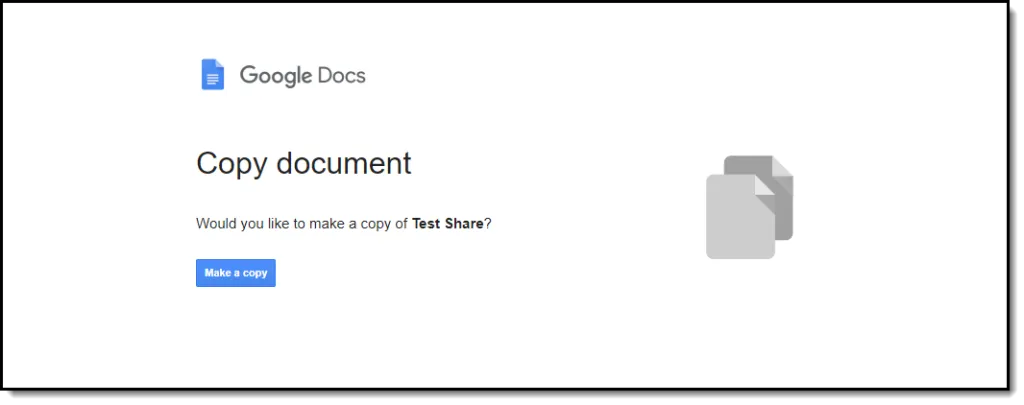 Deleting Files in Google Drive
Delete files in Google Drive forever by using these steps.
Step-1) : Firstly,  open the Google Chrome or any web browser and sign in to your Google account.
Step-2) : Next select the file which you want to remove and click on “Remove” option which looks like “Dust Bin” symbol.
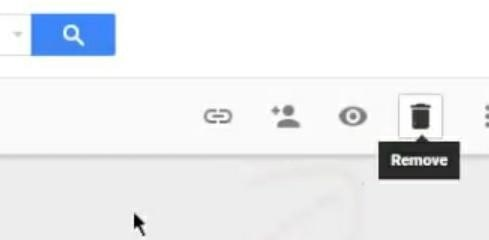 Deleting Files in Google Drive
If you want to delete multiple files do this:
Click on the file you want to delete first, then hold the shift button and click the last file that you want to delete and it will highlight all of the files.
Lastly, click on trash to move the files to your trash can.
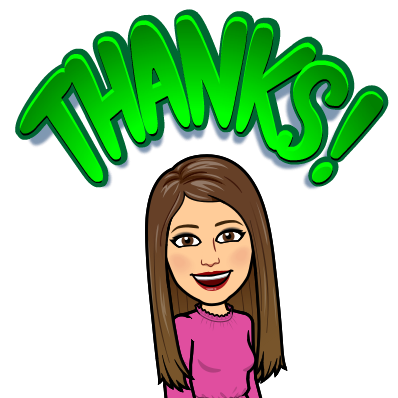